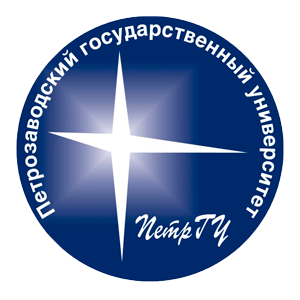 Петрозаводский государственный университет
Кафедра информатики и математического обеспечения
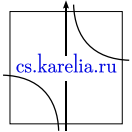 Антон Геннадьевич Нестулов
Разработка серверной части персонального интеллектуального помощника для подготовки к ЕГЭ и ОГЭ по информатике
Отчет о научно-исследовательской работе
Научный руководитель: ст. преподаватель А. В. Бородин
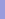 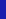 Антон Нестулов
25.04.2018
Слайд №1
Задачи серверной стороны
Хранение данных:
Условия заданий
Правильные ответы
Разборы заданий
Разные способы представления данных
Данные о пользователях

Ответы на запросы:
Получение условий заданий
Получение разборов
Получение правильных ответов
Проверка ответов пользователя
Прочие запросы
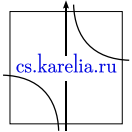 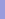 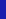 Антон Нестулов
25.04.2018
Слайд №2
Архитектура приложения
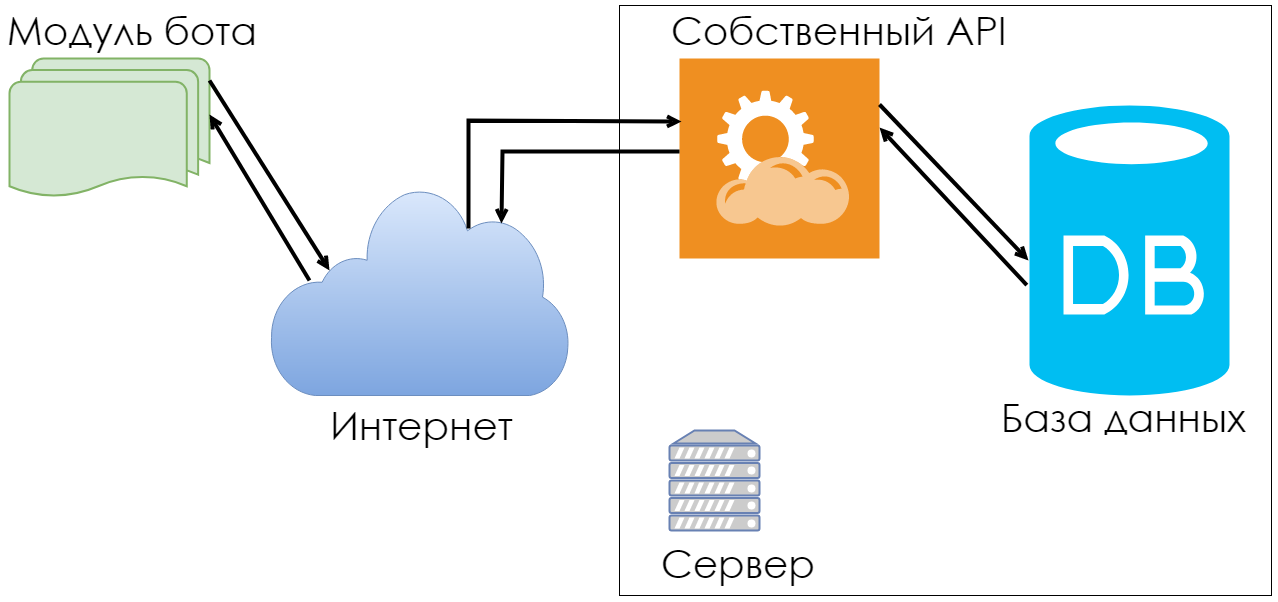 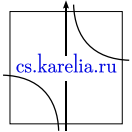 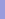 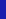 Антон Нестулов
25.04.2018
Слайд №3
API
Запрос задания
	GET api/problems/problem

Запрос разбора
	GET api/problems/solution

Проверка правильности ответа
	POST api/problems/answer

Запрос правильного ответа
	GET api/problems/answer
ID пользователя
Номер задания
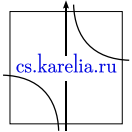 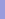 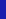 Антон Нестулов
25.04.2018
Слайд №4
API
Установление предпочитаемого типа ресурса
	PUT api/resources/resource

Запрос списка доступных категорий
	GET api/problems/problem_types

Запрос списка типов доступных ресурсов
	GET api/resources/resource
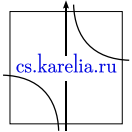 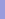 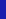 Антон Нестулов
25.04.2018
Слайд №5
Структура базы данных
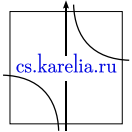 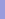 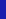 Антон Нестулов
25.04.2018
Слайд №6
Структура базы данных
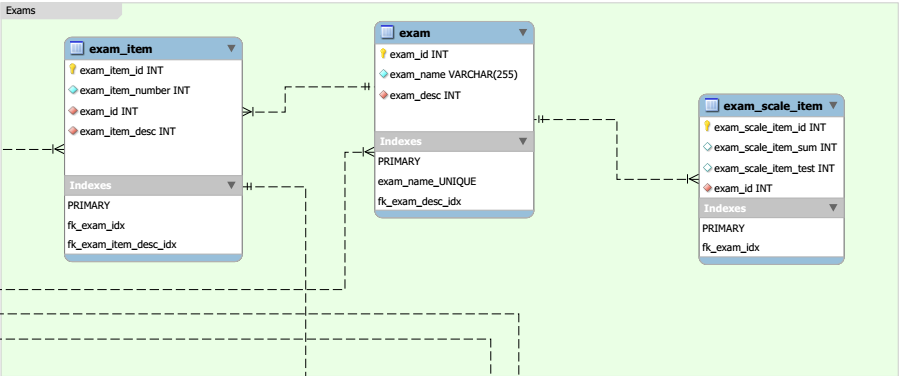 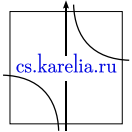 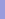 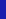 Антон Нестулов
25.04.2018
Слайд №7
Структура базы данных
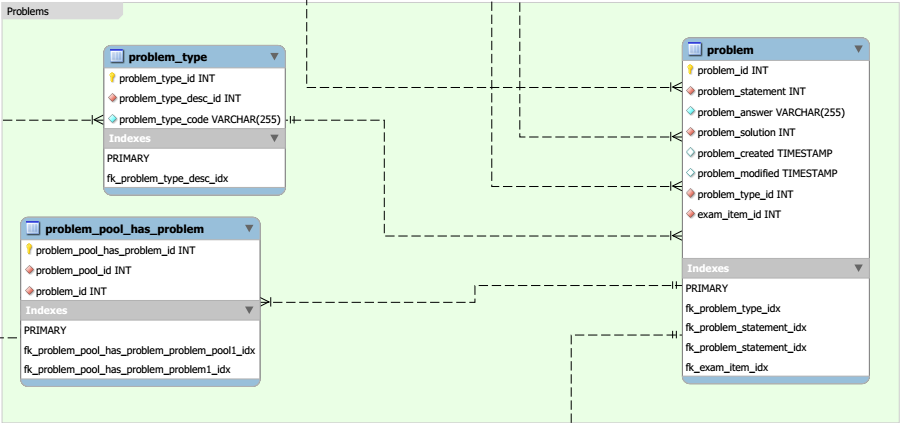 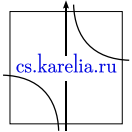 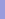 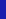 Антон Нестулов
25.04.2018
Слайд №8
Структура базы данных
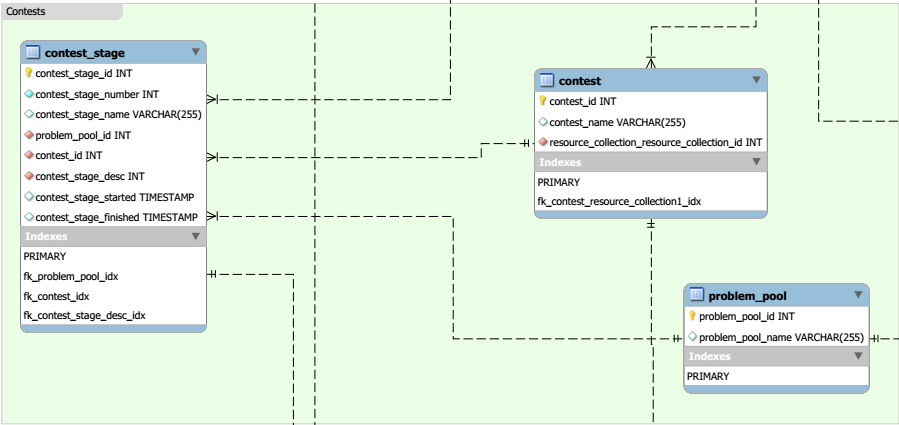 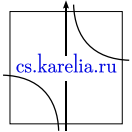 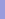 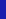 Антон Нестулов
25.04.2018
Слайд №9
Структура базы данных
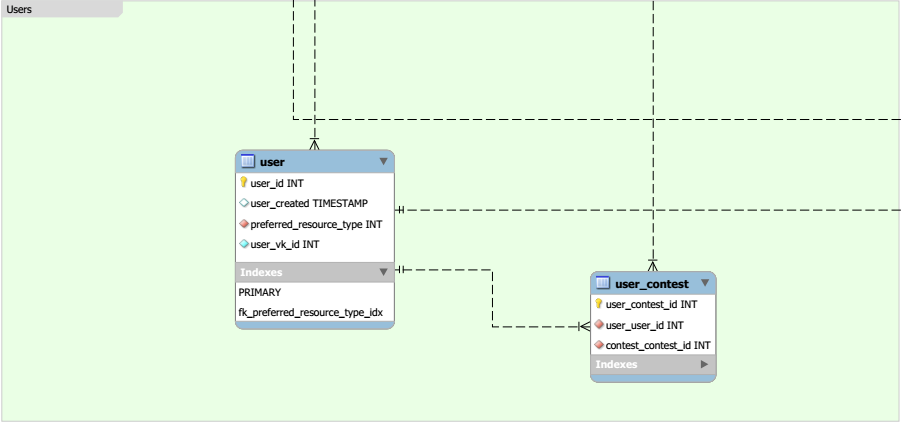 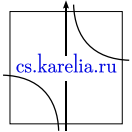 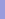 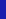 Антон Нестулов
25.04.2018
Слайд №10
Структура базы данных
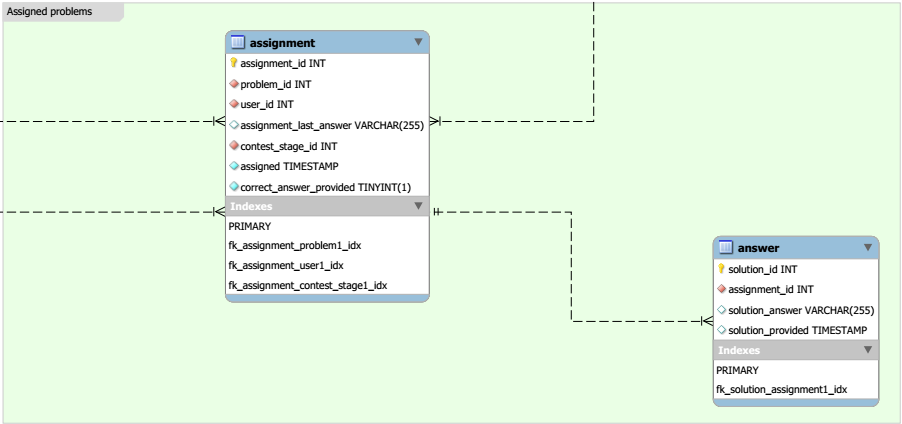 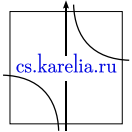 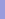 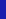 Антон Нестулов
25.04.2018
Слайд №11
Структура базы данных
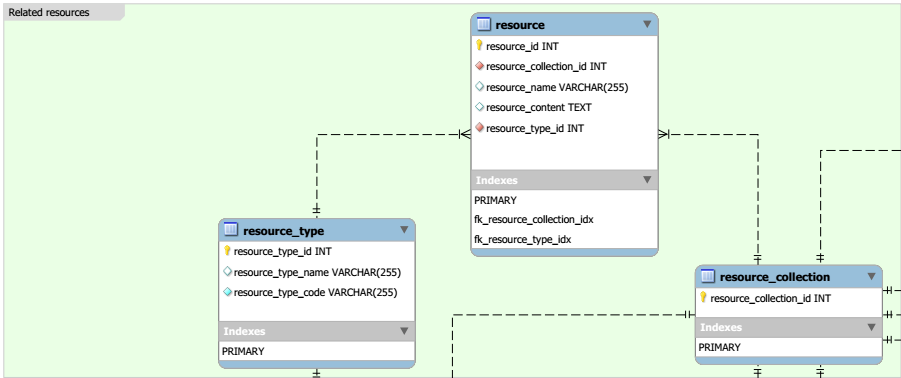 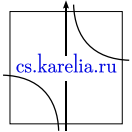 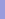 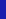 Антон Нестулов
25.04.2018
Слайд №12
Что осталось сделать?
Завершить кодирование API и классов взаимодействия с базой данных
Протестировать функционал серверной части
Связать модуль общения с пользователем и серверную часть
Протестировать систему в целом
Возможности расширения функционала
Ведение статистики пользователя
Удаленное администрирование банка заданий
Использование геймификации: контесты, «задание дня»…
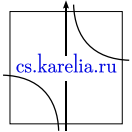 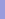 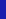 Антон Нестулов
25.04.2018
Слайд №13
Спасибо за внимание!
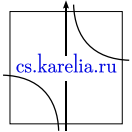 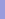 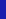 Антон Нестулов
25.04.2018
Слайд №14